Is Acute Care Ageist?
Data from National A&E attendances in Scotland (Jan – Dec 17)
Attendance by age group
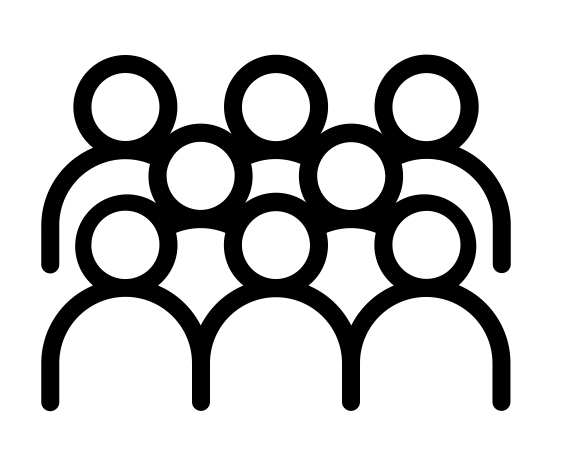 1,500,800 attendances total
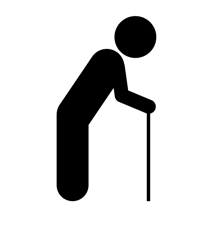 327,704 over 65s (22%)
Odds of 4 hour breach
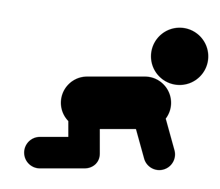 1/60
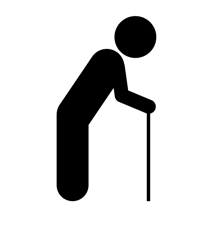 1/6
Odds of 8 hour breach
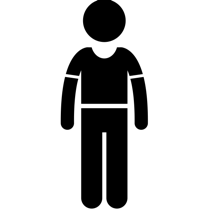 1/333
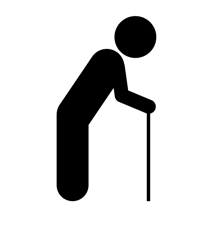 1/45
Odds of 12 hour breach
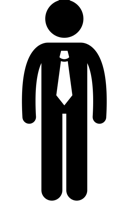 1/1,000
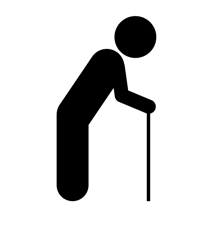 1/200
Is it a majors problem?
Is it a majors problem?Perhaps not?
Reasons?
THE LIVING ENVIRONMENTS OF COMMUNITY-DWELING
OLDER PEOPLE WHO BECOME FRAIL: ANOTHER LOOK AT THE
LIVING STANDARDS OF OLDER NEW ZEALANDERS SURVEY
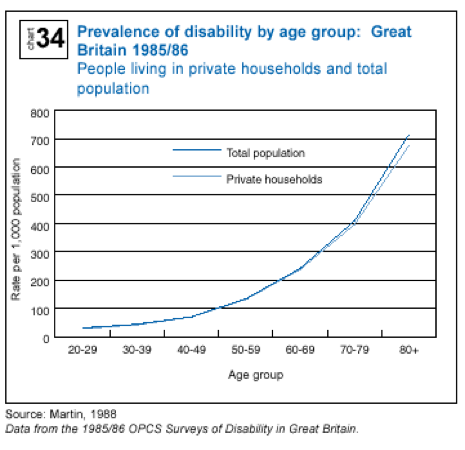 Lanarkshire Hospitals
1 in 44